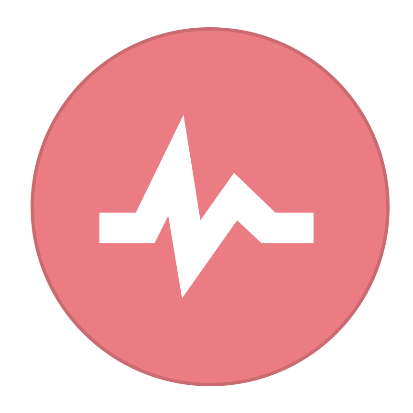 [GOVT] –Current Audit Status
1
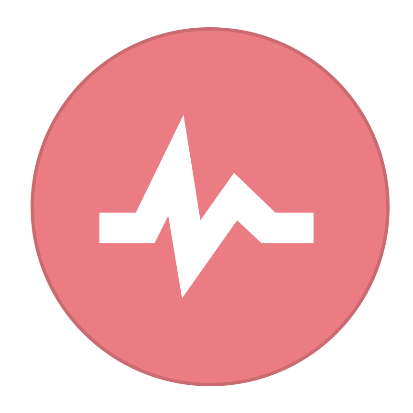 [GOVT] –Audit Challenges & Ideas
2
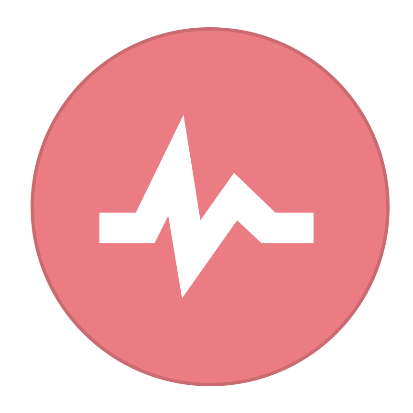 [GOVT] –Action Plan Progress
Select the action items which you targeted for completion by Sept 30 or before
3
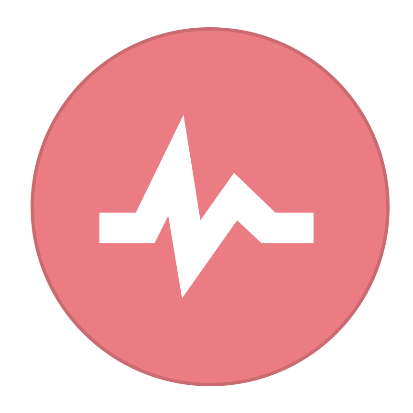 [GOVT] –Challenges & Accomplishments
4